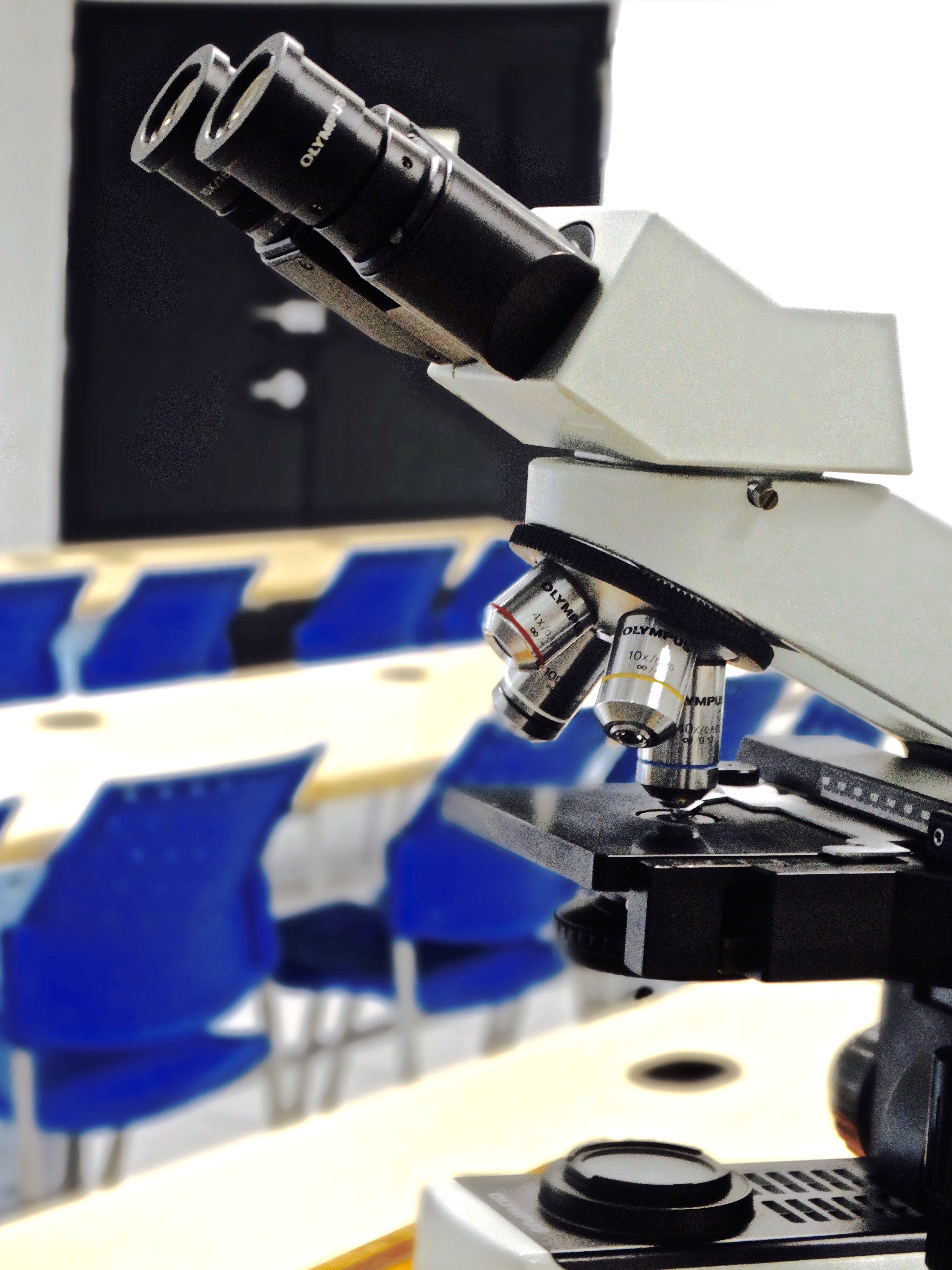 Manual digital de prácticas
 Práctica 1. Microscopio fotónico
Resultados de aprendizaje:
Relaciona las partes fundamentales del microscopio fotónico y su función: sistema óptico, mecánico e iluminación.
Identifica el significado de los números grabados en las lentes objetivo del microscopio fotónico: aumento del objetivo, apertura numérica. 
Calcula el aumento total del campo microscópico.
1.1 Busca en el internet la fotografía de un microscopio fotónico, colócala e indica con una flecha cada uno de sus componentes.
Coloca la imagen aquí
SISTEMA MECÁNICO:
Base o pie
Brazo
Tubo óptico
Cabezal
Revolver o 
portaobjetivos
Platina 
Tornillos micro y 
Macrométrico
SISTEMA ÓPTICO: 
Condensador
Objetivo 
Ocular
SISTEMA DE ILUMINACIÓN:
Fuente de luz
1.2 Busca en el internet la fotografía de un objetivo del microscopio fotónico, observa los números que tiene grabados e identifica con una flecha lo que se te pide.
Coloca la imagen aquí
Apertura numérica
Aumento del objetivo
1.3 Calcula el aumento total en las siguientes situaciones.
Si estás observando un corte histológico con el objetivo de 20x que tiene una apertura numérica de 0.45 y sabes que el ocular es 10x.
Si observas a través del objetivo de 100x, el ocular es 10x y la apertura numérica es de 1.25 .